Teaching languages ab initio onlineOnline (Zoom) workshop Wednesday, 21 October 2020, 15.00-16.30
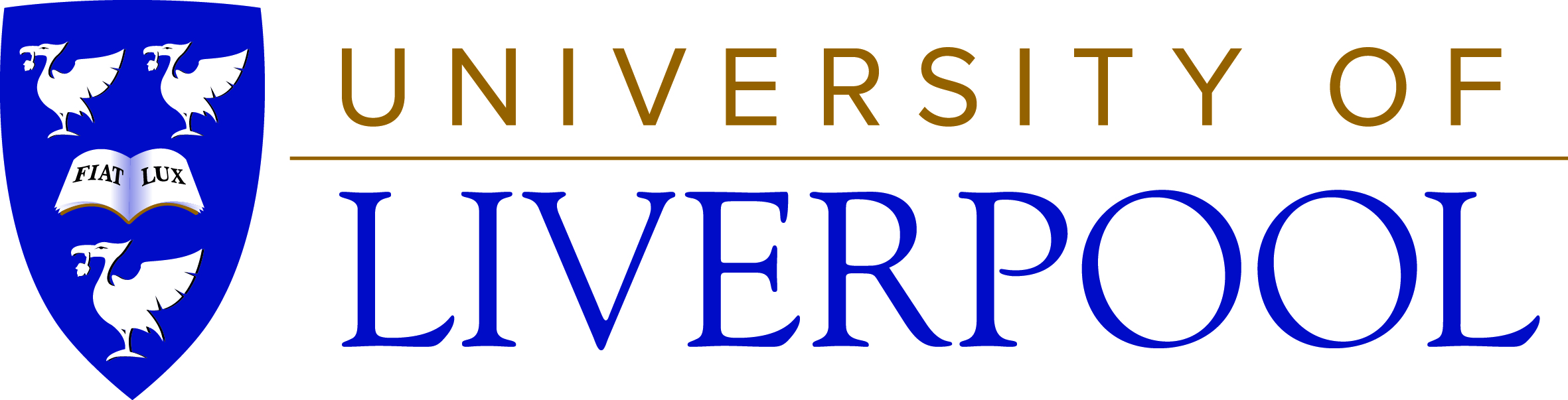 Introduction
Ulrike Bavendiek
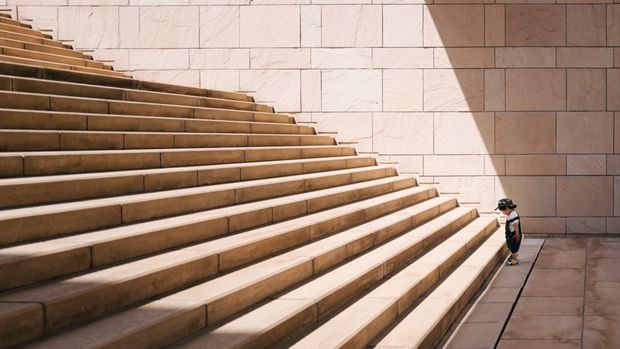 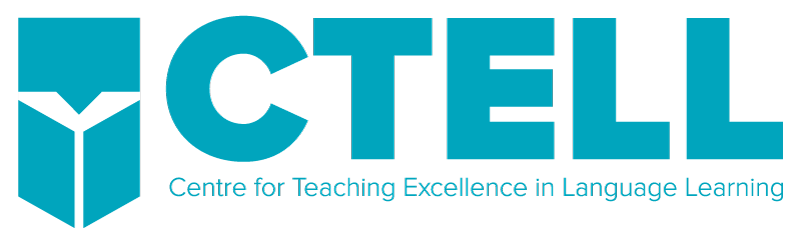 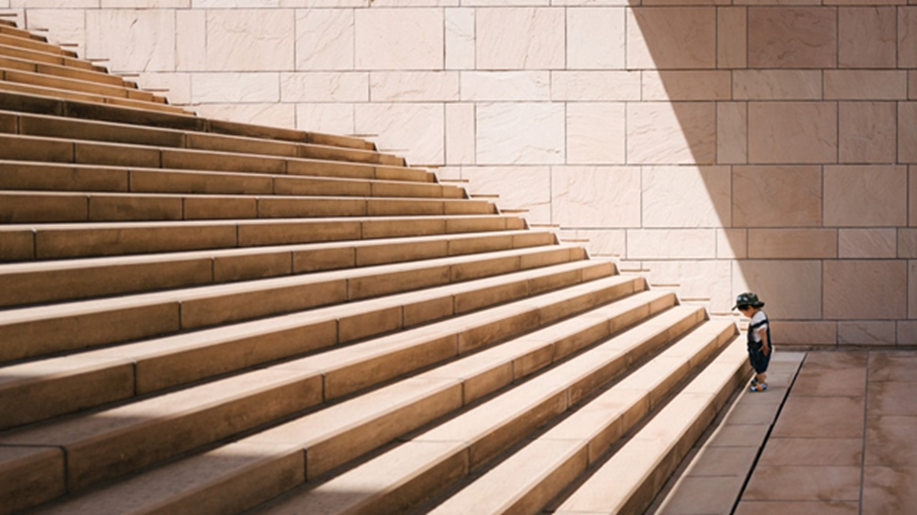 Introduction: Why ab initio online learning in particular?
Breakout rooms: 
 Learning materials/tasks
How can we develop and sequence suitable additional online materials quickly. Can we share some of the materials we have already produced?
Language learning skills and strategies
What can we do to facilitate especially our learners’ asynchronous online learning? Which skills and strategies do they need? Can we develop/share scaffolding materials?
Motivation and cohort-building
How can we develop a trusting relationship with our students online? What can we do to build a strong cohort? 
Summary of results, discussion, conclusion
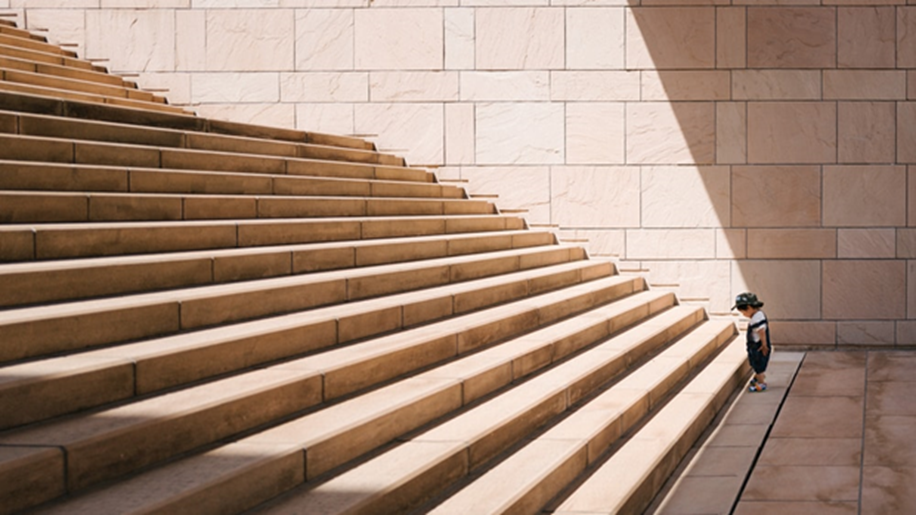 Challenges of ab initio language teaching
Comprehensible input is not easily available
Detailed sequences of activities needed
Teaching presence!
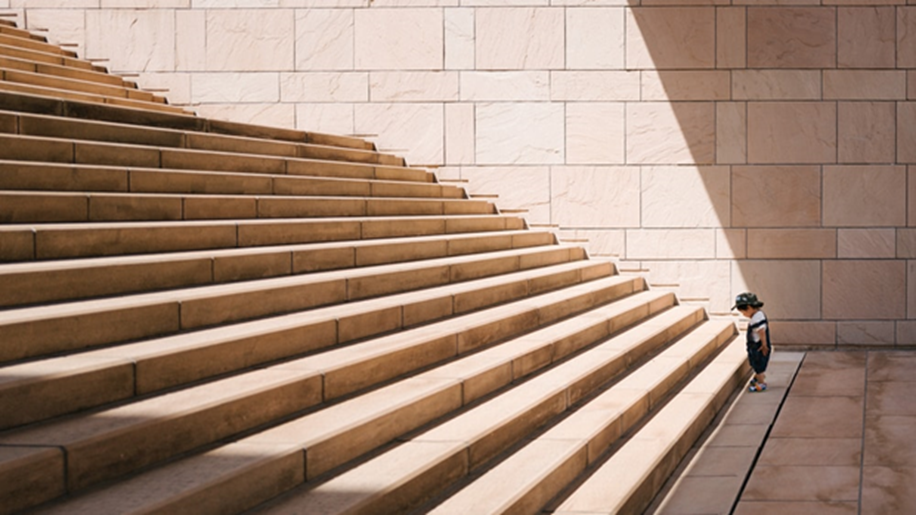 Challenges of ab initio language teaching -Individual Differences
False beginners
Language learning experiences – (independent)  language learning skills and strategies
First and second languages – positive transfer
Tolerance of ambiguity  - tackling new and ambiguous stimuli without getting frustrated (Ellis  1994)
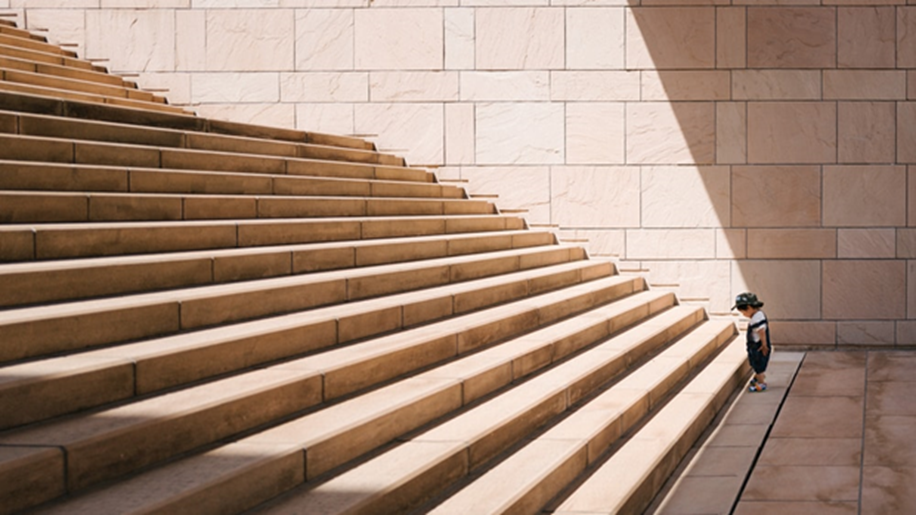 Challenges of ab initio language learningMotivation/affect
Affective and social demands of intensive language learning
Loss of feeling of control
Create strong, supportive relationships
Ensure student wellbeing
Intellectual stimulation

Intensive language learning (A1-C1 in 3-4 years) with few contact hours in HE language degree programmes.
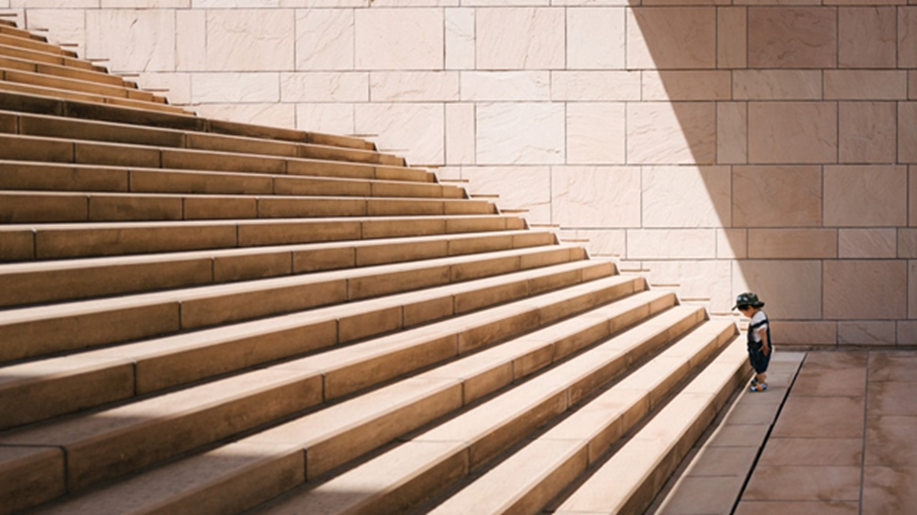 Questionnaire results
Opportunities of ab initio online learning:
Many teachers have used flipped and blended learning approaches before Covid-19 to maximise class time.
Listening and reading exercises can better be done asynchronously.
Recorded grammar explanations (no interruptions!)
Grammar quizzes and tests online (without the risk of embarrassment)
VLE’s complex, linked environments work for many students
Online working groups seem to work well
Shy students seem less shy online
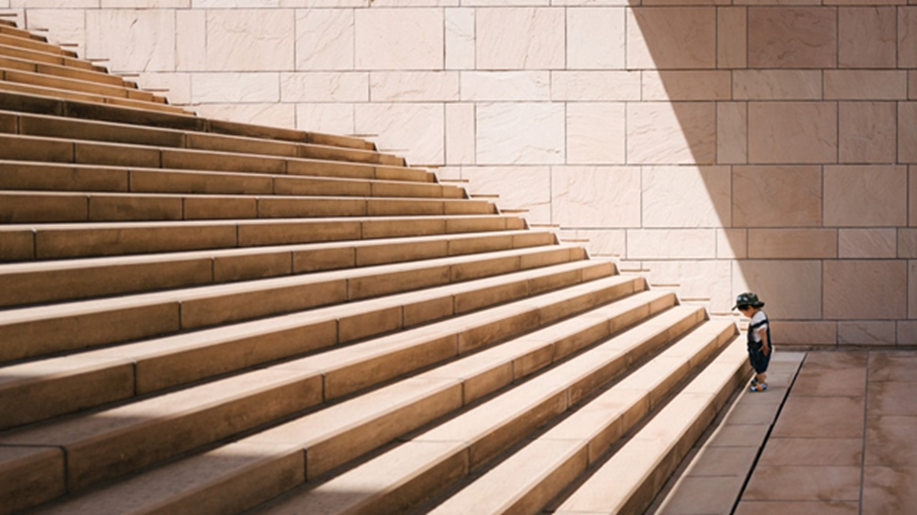 Questionnaire results
“Online teaching changes the communication and interaction between teachers and learners and also between learners. In relation to the questions above about tasks, I would say that the main change is not so much about the type of tasks we can or cannot do, but how the interaction between all involved is structured. Feedback is not as immediate and the signals of understanding and/or engagement are different and sometimes difficult to understand.The affordances of digital/online technologies lead to new constraints (i.e. dependencies and loss of control) which increase inegalities. They also lead to a change in the identity of the teacher and the learner(s) and their relationship heightening the transactional nature of language educaton in HE.”
References
Ellis, R. (1994) The  study of second language acquisition. Oxford: OUP